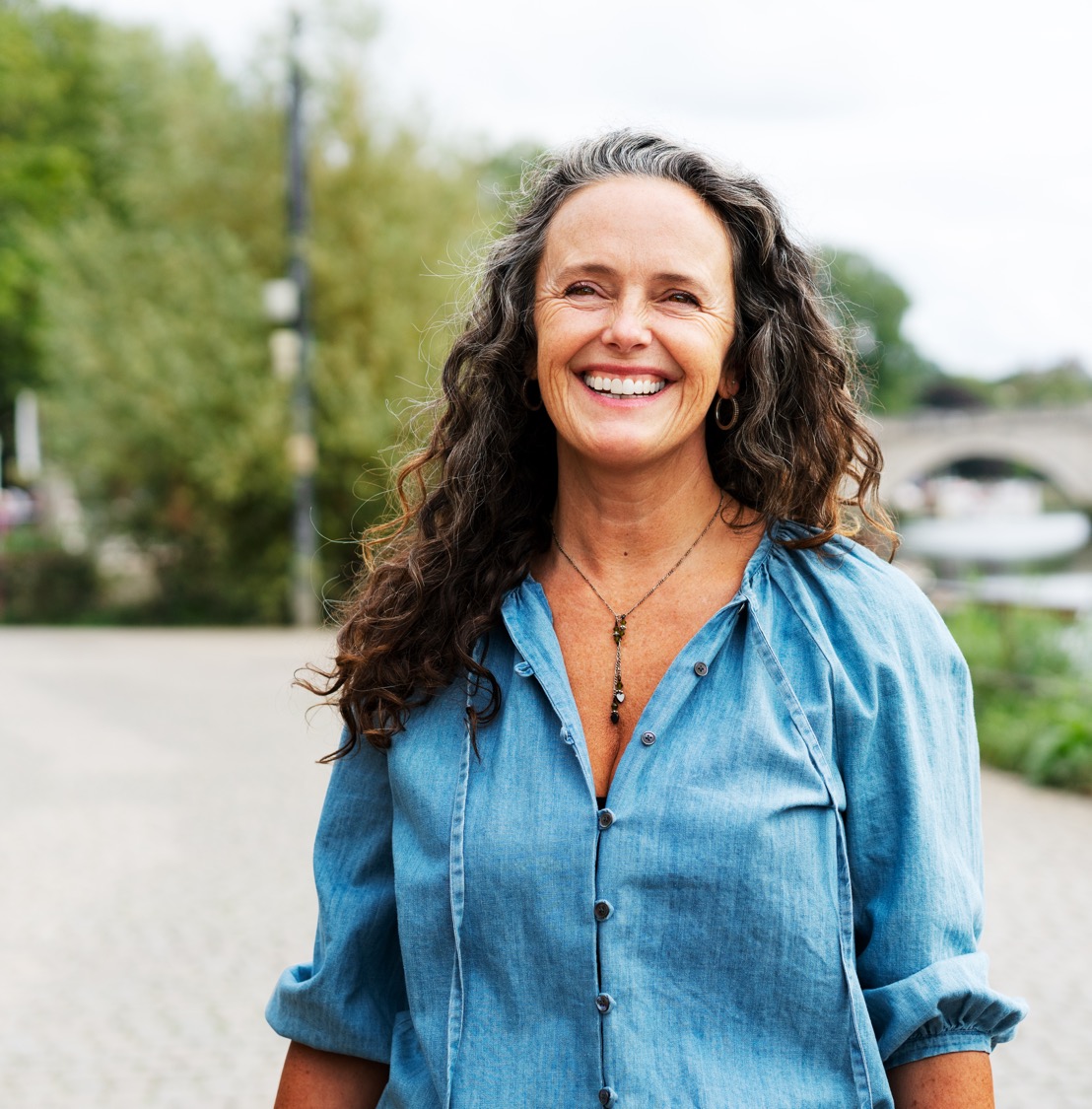 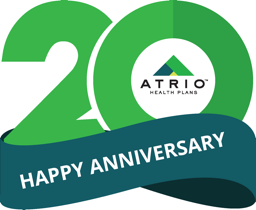 Welcome!
ATRIO Health Plans presentation will begin shortly.
<Agent Name>
Licensed Sales Agent 
<Agent Phone>
<Agent Email>
Meet your local licensed sales agent
Insert Photo
<Agent Name>
Licensed Sales Agent 
<Agent Phone #>
<Agent Email>
I’m here to personally help you find the ATRIO Health Plan that’s the best fit for you.
About Me:
Service area: <     >
Certified to sell ATRIO Health Plans < # of years >
Licensed in <states>
Languages spoken: <languages>
Community Involvement: Volunteer through <organization name>
Agenda
Why ATRIO Health Plans
For 20 years, ATRIO has delivered high quality health insurance at a reasonable price, leveraged the talents of our people, and fostered deeper community connections.
Understanding the coverage building blocks
Step 1: Enroll in Original Medicare
Part A 
Helps pay for hospitals stays and inpatient care

Part B
Helps pay for doctor visits and outpatient care
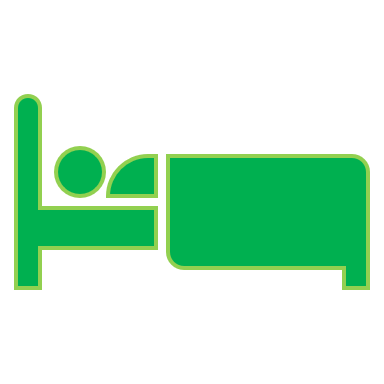 Original Medicare 
Provided by the federal government
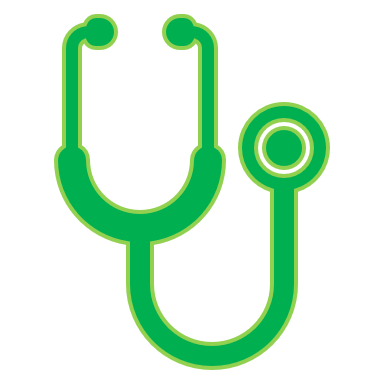 [Speaker Notes: center]
Understanding Medicare Choices
Step 2: After you enroll in Original Medicare, there are two ways to get additional coverage
Medicare Supplemental
Medicare Supplement 
Offered by private companies 

Helps pay some of the out-of-pocket 
Costs that come with Original Medicare
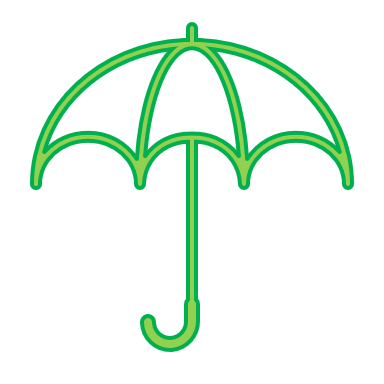 Option 1
Add on or both of the following to Original Medicare:
+
Part D
Offered by private companies 
 
Helps pay for prescription drugs
Part D
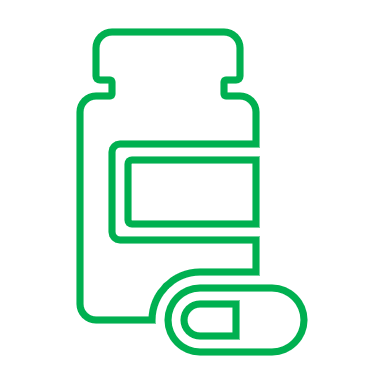 *Must continue to pay Part B premium
[Speaker Notes: Move pictures]
Understanding Medicare Choices
Step 2: After you enroll in Original Medicare, there are two ways to get additional coverage
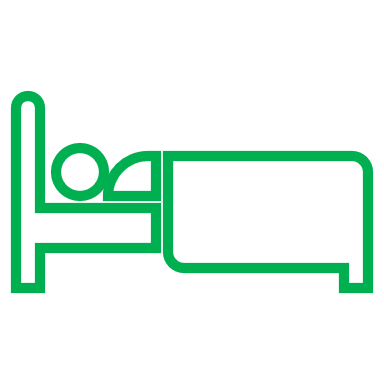 Part A
Part C 
Combines Part A (hospital Insurance and Part B (medical insurance) into one plan
Original Medicare
Private and federal partnership
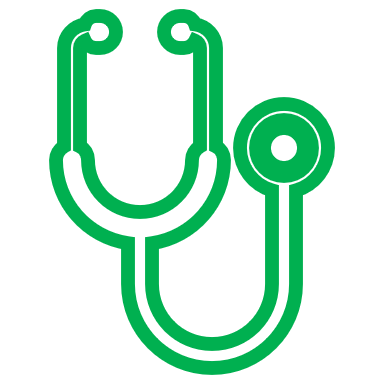 Option 2
Add on or both of the following to Original Medicare:
Part B
Part D 
Usually includes prescription drug coverage
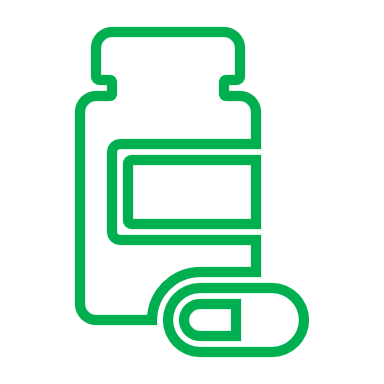 After you enroll in Original Medicare, there are two ways to get additional coverage.
Medicare Advantage
Part C
May offer additional benefits not provide by Original Medicare
Part D
*Must continue to pay Part B premium
When is someone eligible for Medicare?
Legal residents must live in the U.S. for at least 5 years in a row, including the 5 years just before applying for Medicare.
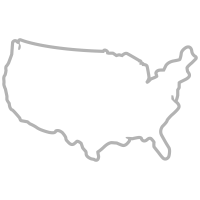 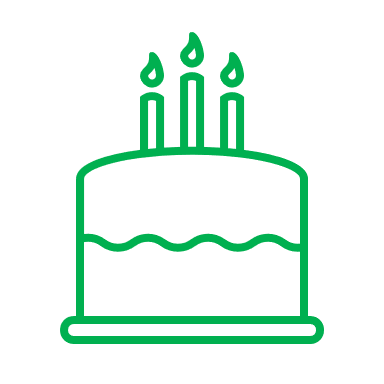 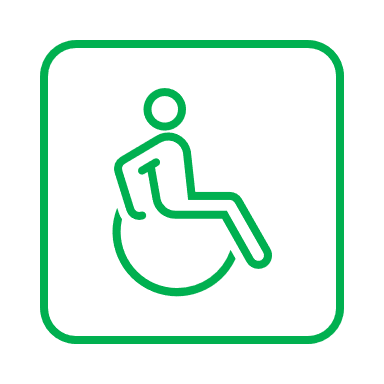 AND
AND
Younger than 65 with a qualifying disability
Age 65 years or older
When can you enroll in a Medicare Advantage or prescription drug plan?
Initial Enrollment Period
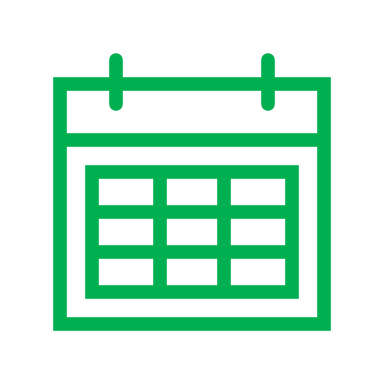 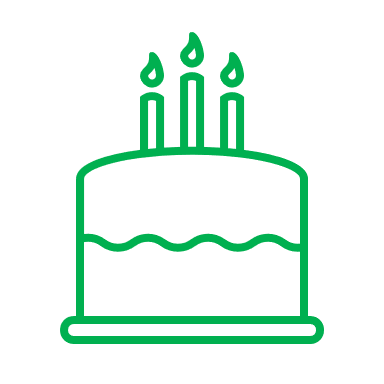 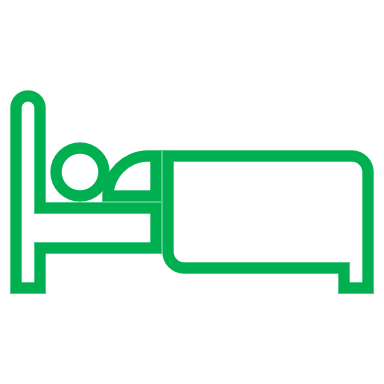 Eligibility and Enrollment
Annual Enrollment Period (AEP)
During annual enrollment you can add, drop or switch your Medicare coverage.
Annual Enrollment Period (AEP)
7
15
15
15
October 15
November
December 7
Special Enrollment Period
Depending on certain circumstances, you may be able to enroll in a Medicare plan outside of the initial enrollment or annual enrollment time frames. Some ways you may qualify for a Special Enrollment Period if you are”
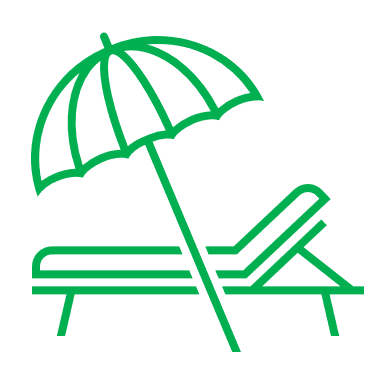 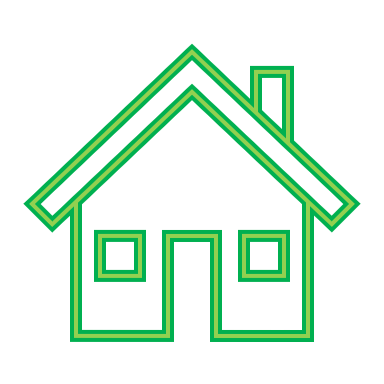 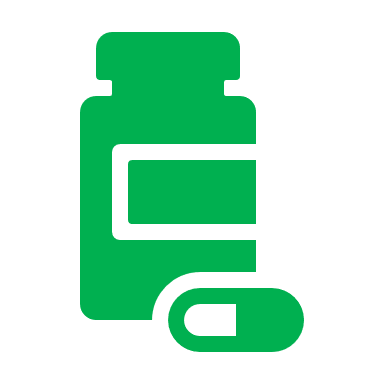 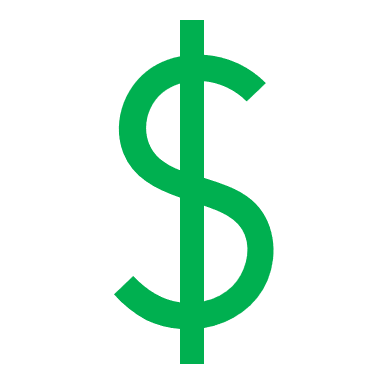 Have been diagnosed with certain qualifying chronic health conditions
Move out of the plan’s 
service area
Qualify for Extra Help
Retire and lose your employer coverage
Special needs plans have other eligibility requirements.
Eligibility and Enrollment
Initial Enrollment Period (IEP)
The Initial Enrollment Period starts three months before the month of your
65th birthday and ends three months following this month. The result is a 7-month period in which you can make your coverage choices and enroll.
7-month window of the Initial Enrollment Period (IEP)
3 months before
3 months after
Month of 65th Birthday
Medicare Advantage Open Enrollment Period (OEP)
If you’re already a Medicare Advantage plan member, you may disenroll from your current plan and either switch to a different Medicare Advantage plan one time only or go back to Original Medicare during this period.
Medicare Advantage Open Enrollment Period (OEP)
1
31
January 1
March 31
February
Prescription Drug Coverage
Understanding Medicare drug payment stages
Your prescription drug costs change during the year, depending on which payment stage you are in. The stages start over on January 1, and the dollar limits can change each year. The coverage limits are determined by benchmarks set by the Centers of Medicare & Medicaid Services (CMS).
Prescription Drug Coverage
What’s the difference between total drug costs and out-of-pocket costs?
Out-of-Pocket Drug Costs 
The total amount you pay for prescription drugs, including your deductible and any discounts paid by drug manufactures while you are in the donut hole. Does not include what the plan pays or your premium.
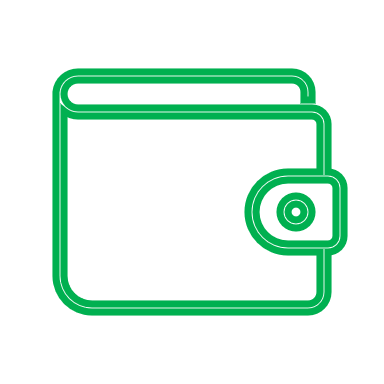 Total Drug Costs 
What you pay for prescription drugs each year, plus, what your plan pays. Does not include your premium.
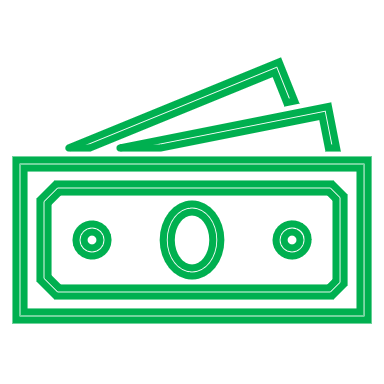 If you get Extra Help from Medicare with your Part D costs, ask your agent how the Part D deductible and coverage gap apply to you.
Prescription Drug Coverage
Pharmacy Network Flexibility
Tier 1 – Preferred Generic 
Tier 2 – Generic Tier
Tier 3 - Preferred Brand
Tier 4 - Non-Preferred Brand
Tier 5 - Specialty
Tier 6* - Select Care Drugs
*Although this typically would be the highest cost tier, tier 6 is a $0 copay tier for certain important medications such as:
Select Insulins
Part D vaccines
ACE-I/ARBs for treatment of high blood pressure or kidney protection
Select antidiabetic drugs to treat diabetes
Statins to treat high cholesterol

You won’t pay more than $35, while you are in the Coverage Gap, for a one-month supply of each insulin product covered by our plan, no matter what cost-sharing tier it is on, even if you haven’t paid your deductible.
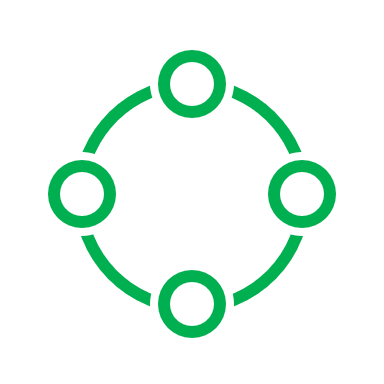 Freedom to choose preferred pharmacy 

Save on one monthly copay on a 100-day prescription 



Save with mail service pharmacy
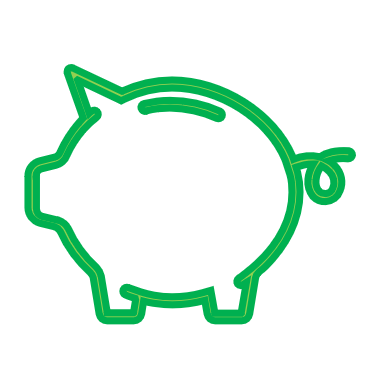 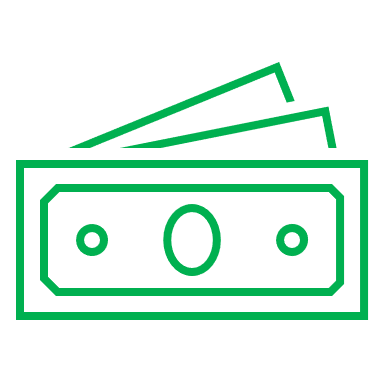 Prescription Drug Coverage
Types of restrictions you might find on formulary drugs
Prior Authorization (PA) – this is a request for approval in advance. Some drugs may require a prior authorization to make sure the drug is being used appropriately.


Quantity Limits (QL) – certain drugs may have a specific quantity limit allowed to receive.

Step Therapy (ST)  – you may need to try other drugs first before we will approve the use of certain drugs to treat the same condition.

Part B vs. Part D review – some drugs are covered as part of your medical Part B coverage, and others are covered under your Part D coverage.
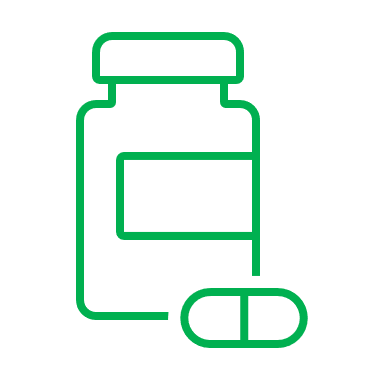 2024 Medicare Advantage 
Plan Information
Why ATRIO Health Plans
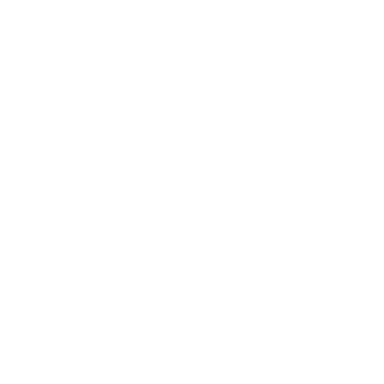 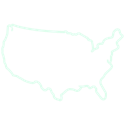 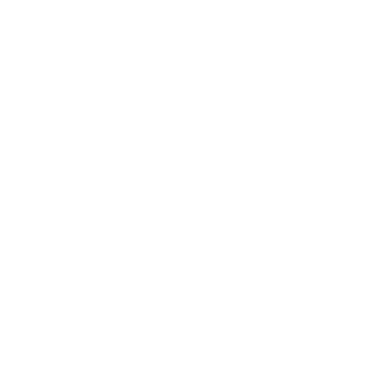 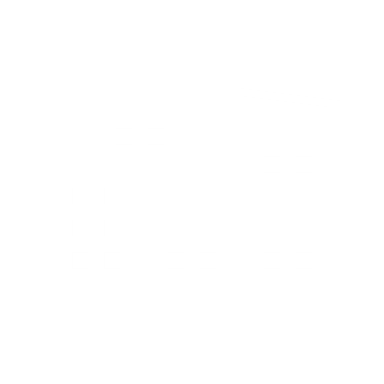 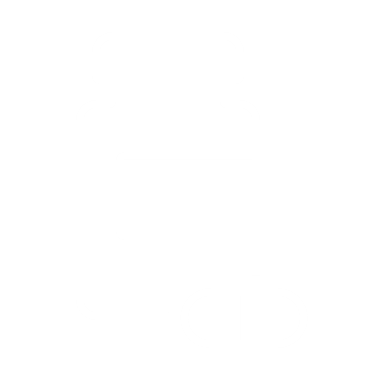 For 20 years, ATRIO Health Plans has been Oregon’s Local Medicare plan.
PPO Plan Offerings allow you to seek medical providers across the U.S. at an Out-of-Network Cost.
Rich Supplemental Benefits that go beyond Original Medicare.
  
Flex Card: Dental, Fitness, OTC
Meals
Vision
Telehealth
Transportation
Wearable devices 
Worldwide Emergency and Urgent Care
$0 copay on selected Insulin through our Tier 6 gives peace of mind and lower Rx costs.
Members have freedom to choose their preferred pharmacy.
Member Experience
What to expect when you enroll.
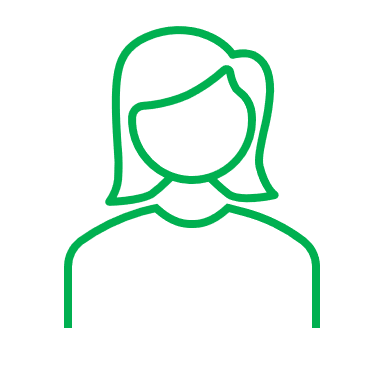 As a new member, you will receive:
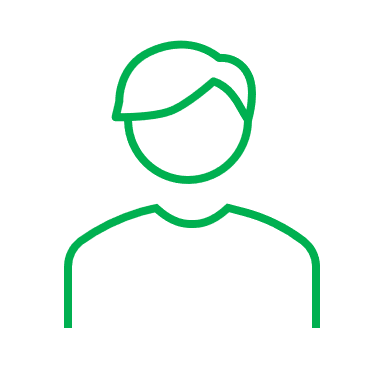 Welcome Call
As a new member, you will receive a call from our team, welcoming you to the ATRIO family.
Quick Reference Guide
This guide will provide some basic information, such as plan overview, accessing the member portal, preventive services and selecting a PCP.
Welcome Packet
This packet will include your specific plan information, provide information on scheduling appointments and more.
Local Support 
Members will have access to local Customer Service Support by visiting one of our local offices. Mon-Fri, 8am-5pm.
Member Experience
Member ID Card
This card will contain all your member information, including important contact numbers (i.e., customer service) should you have any questions.

This will be important for you to carry on trips to the doctor’s office and to pick up prescriptions.
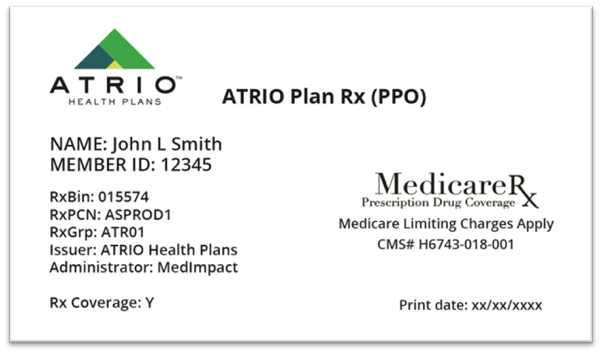 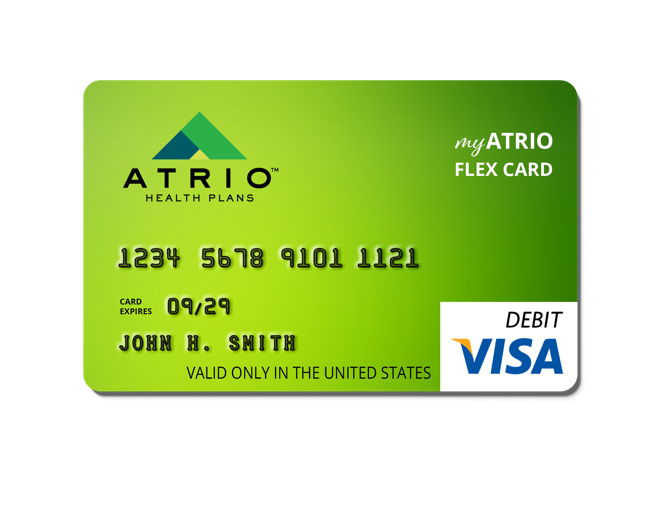 Flex Card (Visa)
Separately, you will also receive your ATRIO Flex Card in the mail, pre-loaded with allowances for your dental, gym, and OTC benefits (depending on your plan)
Additional Resources for Medicare Beneficiaries
Medicare Shoppers Guide
Medicare Helpline
Medicare.gov
Social Security Administration
Administration and Eldercare Locator
State Resources
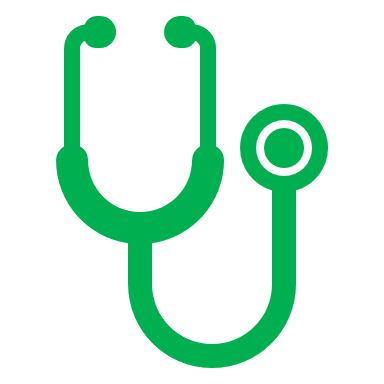 2024 Enrollment Kit and Benefits
We will Cover:
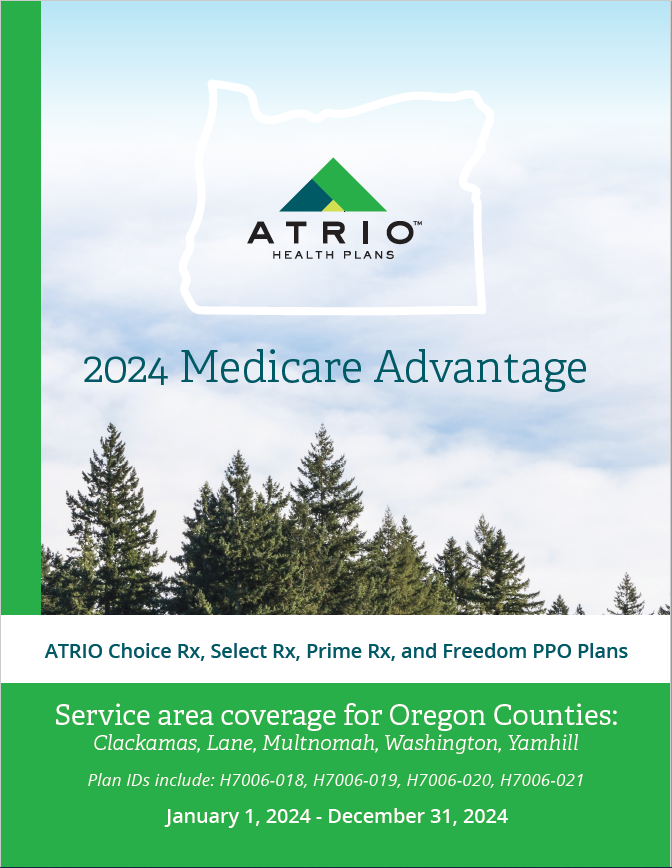 2024 ATRIO Plan Benefits 
Additional Benefits
Star Ratings 
How to Enroll 
Plan Recap 
After you Enroll 
Notice of Nondiscrimination & Multi-Language Resources
We will spend the next 30 minutes reviewing plan specific details and your enrollment options. [For virtual meetings we will share the approved 2024 Benefits at a Glance]
Douglas County, OR2024 PPO Medical Benefits
Douglas County, OR2024 PPO Extra Benefits
Douglas County, OR2024 PPO Prescription Drug Benefits
ATRIO Health Plans is a PPO, HMO and HMO D-SNP with Medicare and Oregon Health Plan contracts. Enrollment in ATRIO Health Plans depends on contract renewal. Out-of-network / non-contracted providers are under no obligation to treat Plan members except in emergency situations. Please call our Customer Service number or see your Evidence of Coverage for more information, including the cost sharing that applies to out-of-network services.  				H6743_MKG_BAAG_ORD-2_2024_M
Jackson and Josephine Counties, OR2024 PPO Medical Benefits
Jackson and Josephine Counties, OR2024 PPO Extra Benefits
Jackson and Josephine Counties, OR2024 PPO Prescription Drug Benefits
ATRIO Health Plans is a PPO, HMO and HMO D-SNP with Medicare and Oregon Health Plan contracts. Enrollment in ATRIO Health Plans depends on contract renewal. Out-of-network / non-contracted providers are under no obligation to treat Plan members except in emergency situations. Please call our Customer Service number or see your Evidence of Coverage for more information, including the cost sharing that applies to out-of-network services.  				H6743_MKG_BAAG_ORJAJO-2_2024_M
Klamath County, OR2024 PPO and HMO Medical Benefits
Klamath County, OR2024 PPO and HMO Extra Benefits
Klamath County, OR2024 PPO and HMO Prescription Drug Benefits
ATRIO Health Plans is a PPO, HMO and HMO D-SNP with Medicare and Oregon Health Plan contracts. Enrollment in ATRIO Health Plans depends on contract renewal. Out-of-network / non-contracted providers are under no obligation to treat Plan members except in emergency situations. Please call our Customer Service number or see your Evidence of Coverage for more information, including the cost sharing that applies to out-of-network services.  		Y0084_MKG_BAAG_ORK-2_2024_M; H6743_MKG_BAAG_ORKPPO-2_2024_M
Marion and Polk Counties, OR2024 PPO Medical Benefits
Marion and Polk Counties, OR2024 PPO Extra Benefits
Marion and Polk Counties, OR2024 PPO Prescription Drug Benefits
ATRIO Health Plans is a PPO, HMO and HMO D-SNP with Medicare and Oregon Health Plan contracts. Enrollment in ATRIO Health Plans depends on contract renewal. Out-of-network / non-contracted providers are under no obligation to treat Plan members except in emergency situations. Please call our Customer Service number or see your Evidence of Coverage for more information, including the cost sharing that applies to out-of-network services.  				H7006_MKG_BAAG_ORMP-2_2024_M
Clackamas, Lane, Multnomah, Washington, Yamhill Counties, OR2024 PPO Medical Benefits
Clackamas, Lane, Multnomah, Washington, Yamhill Counties, OR2024 PPO Extra Benefits
Clackamas, Lane, Multnomah, Washington, Yamhill Counties, OR2024 PPO Prescription Drug Benefits
ATRIO Health Plans is a PPO, HMO and HMO D-SNP with Medicare and Oregon Health Plan contracts. Enrollment in ATRIO Health Plans depends on contract renewal. Out-of-network / non-contracted providers are under no obligation to treat Plan members except in emergency situations. Please call our Customer Service number or see your Evidence of Coverage for more information, including the cost sharing that applies to out-of-network services.  		H7006_MKG_BAAG_PORT1-2_2024_M; H7006_MKG_BAAG_PORT2-2_2024_M
Marion and Polk Counties, OR2024 HMO D-SNP Medical Benefits
The ATRIO Special Needs Plan (Willamette) (HMO D-SNP) is a Medicare Advantage HMO plan designed for people who have both Medicare Parts A & B and full Oregon Health Plan (OHP) (Medicaid) benefits. 

Plan and/or drug cost-sharing (not all shown below) will apply if a plan member loses their Medicaid eligibility.
ATRIO Health Plans is a PPO, HMO, and HMO D-SNP with Medicare and Oregon Health Plan contracts. Enrollment in ATRIO Health Plans depends on contract renewal. ATRIO Health Plans has been approved by the National Committee for Quality Assurance (NCQA) to operate as a Dual Eligible Special Needs Plan (D-SNP) through 12/31/2024 based on a review of ATRIO Health Plans SNP Model of Care. 	H5995_MKG_BAAG_SNPMP-2_2024_M
Marion and Polk Counties, OR2024 HMO D-SNP Extra Benefits and Prescription Drug Benefits
Supplemental (“Extra”) Benefits
Prescription Drug Benefits
When you enroll, the plan will mail you a “LIS Rider” showing your LIS subsidy level. Depending on your LIS level, you pay the drug costs below until your total out-of-pocket costs reach $8,000 (including drugs purchased through your retail pharmacy or mail order, or if you are in a long-term care facility).
Douglas County, OR2024 HMO D-SNP Medical Benefits
The ATRIO Special Needs Plan (HMO D-SNP) is a Medicare Advantage HMO plan designed for people who have both Medicare Parts A & B and full Oregon Health Plan (OHP) (Medicaid) benefits. 

Plan and/or drug cost-sharing (not all shown below) will apply if a plan member loses their Medicaid eligibility.
ATRIO Health Plans is a PPO, HMO, and HMO D-SNP with Medicare and Oregon Health Plan contracts. Enrollment in ATRIO Health Plans depends on contract renewal. ATRIO Health Plans has been approved by the National Committee for Quality Assurance (NCQA) to operate as a Dual Eligible Special Needs Plan (D-SNP) through 12/31/2024 based on a review of ATRIO Health Plans SNP Model of Care. 	H3814_MKG_BAAG_SNPD-2_2024_M
Douglas County, OR2024 HMO D-SNP Extra Benefits and Prescription Drug Benefits
Supplemental (“Extra”) Benefits
Prescription Drug Benefits
When you enroll, the plan will mail you a “LIS Rider” showing your LIS subsidy level. Depending on your LIS level, you pay the drug costs below until your total out-of-pocket costs reach $8,000 (including drugs purchased through your retail pharmacy or mail order, or if you are in a long-term care facility).
Klamath County, OR2024 HMO D-SNP Medical Benefits
The ATRIO Special Needs Plan (HMO D-SNP) is a Medicare Advantage HMO plan designed for people who have both Medicare Parts A & B and full Oregon Health Plan (OHP) (Medicaid) benefits. 

Plan and/or drug cost-sharing (not all shown below) will apply if a plan member loses their Medicaid eligibility.
ATRIO Health Plans is a PPO, HMO, and HMO D-SNP with Medicare and Oregon Health Plan contracts. Enrollment in ATRIO Health Plans depends on contract renewal. ATRIO Health Plans has been approved by the National Committee for Quality Assurance (NCQA) to operate as a Dual Eligible Special Needs Plan (D-SNP) through 12/31/2024 based on a review of ATRIO Health Plans SNP Model of Care. 	H3814_MKG_BAAG_SNPK-2_2024_M
Klamath County, OR2024 HMO D-SNP Extra Benefits and Prescription Drug Benefits
Supplemental (“Extra”) Benefits
Prescription Drug Benefits
When you enroll, the plan will mail you a “LIS Rider” showing your LIS subsidy level. Depending on your LIS level, you pay the drug costs below until your total out-of-pocket costs reach $8,000 (including drugs purchased through your retail pharmacy or mail order, or if you are in a long-term care facility).
Star Ratings
How are Star Ratings determined?
The two main types of Star Ratings are: 

An Overall Star Rating that combines all of our plan's scores

Summary Star Ratings that focus on our medical (Part C) and our prescription drug services (Part D) 


Some of the areas Medicare reviews for these ratings include: 

How our members rate our plan's services and care

How well our doctors detect illnesses and keep members healthy

How well our plan helps our members use recommended and safe prescription medications.
Need Help?
I am here for you.
Look up doctors, hospitals, specialists and clinics to make sure they’re part of ATRIO Health Plans provider network 


Check your prescription medications                    to make sure they're included in the drug list and anticipated costs


Access additional services,                                   including benefits available to ATRIO Health Plan members
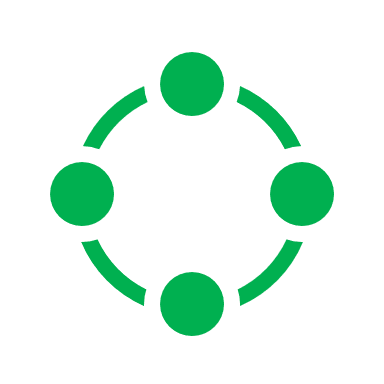 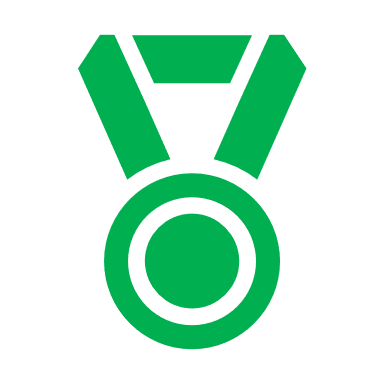 Understand how a Medicare Advantage plan from ATRIO Health Plans can work with the care you receive from the VA or TRICARE For Life coverage

Find out if you’re eligible for more benefits such as Extra Help
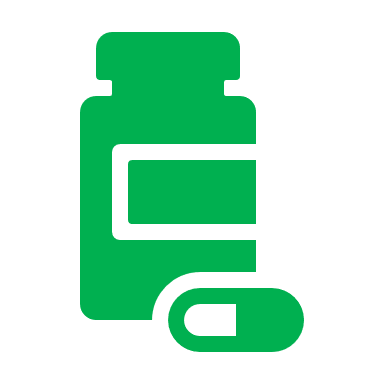 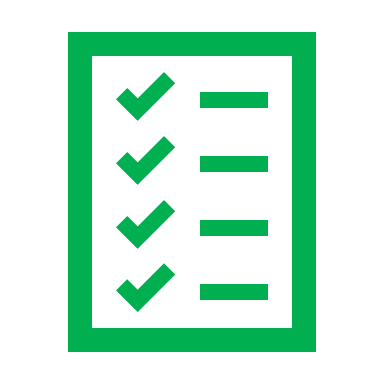 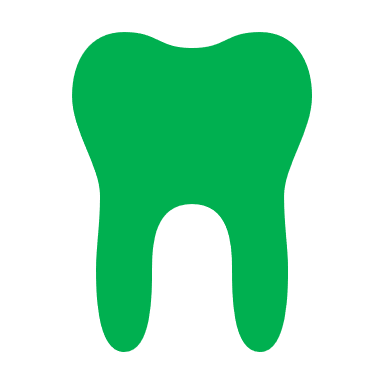 Ready to Enroll?
We are here to assist you!
Insert Photo
<Agent Name>
Licensed Sales Agent 
<Agent Phone #>
<Agent Email>
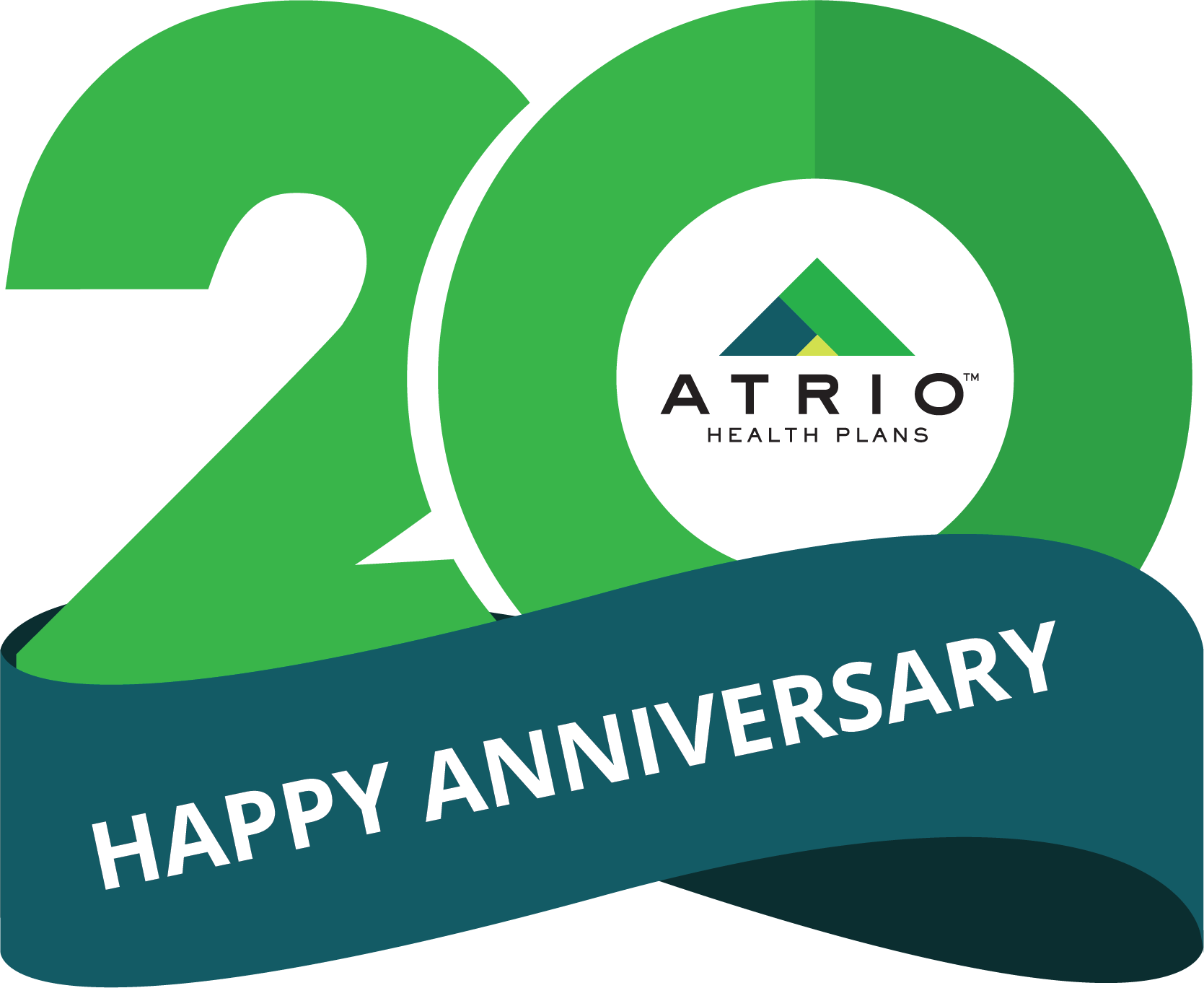 ATRIO Health Plans is a PPO, HMO, and HMO D-SNP with Medicare and Oregon Health Plan contracts. Enrollment in ATRIO Health Plans depends on contract renewal.